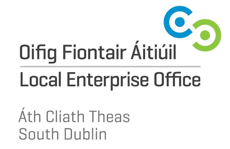 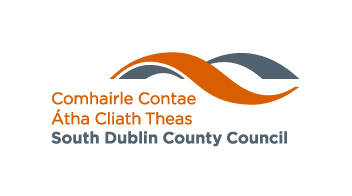 Local Economic and Community Plan (LECP)
 2022 – 2026
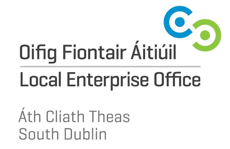 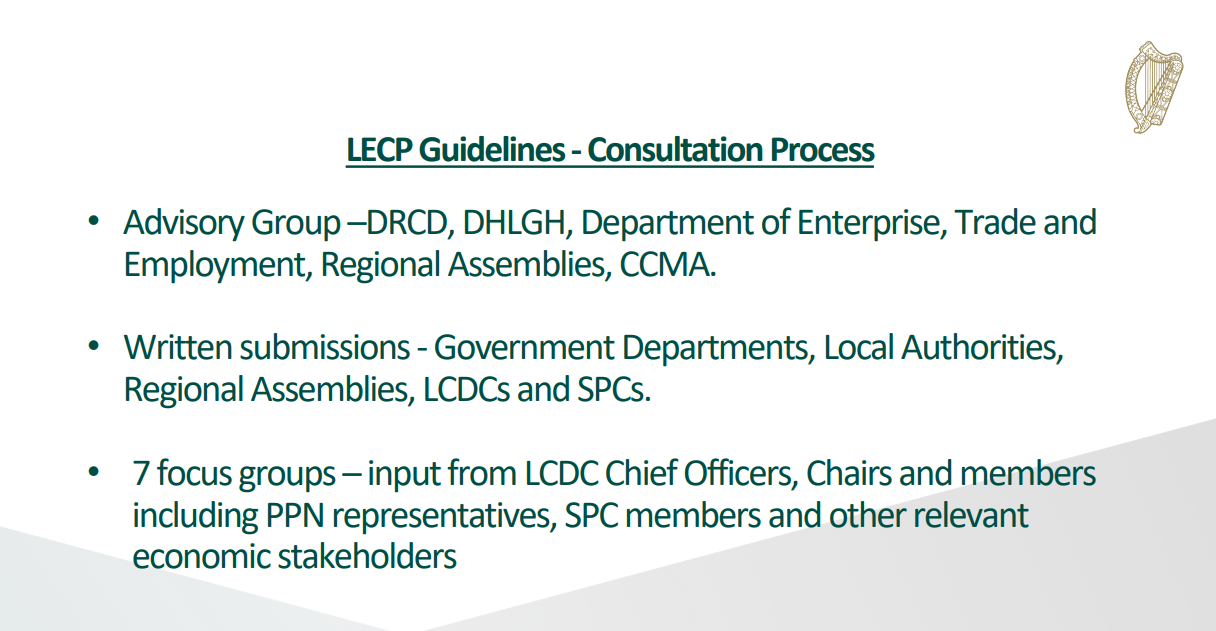 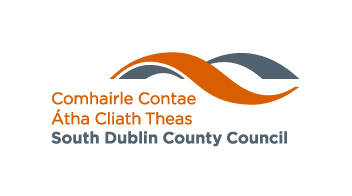 (2021)
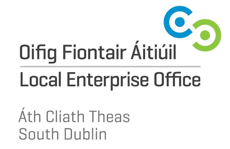 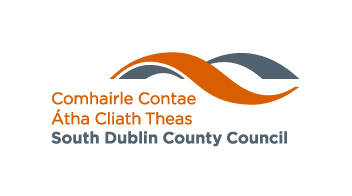 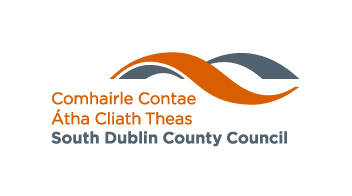 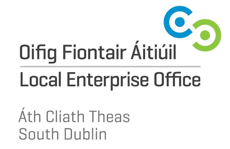 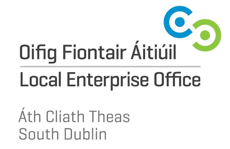 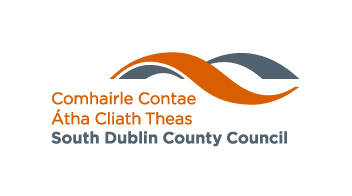 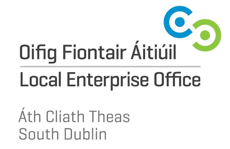 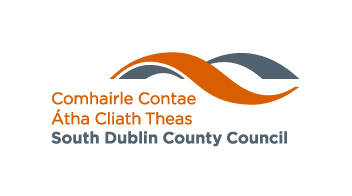 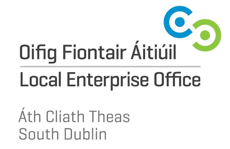 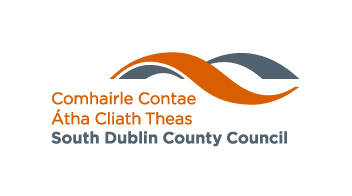 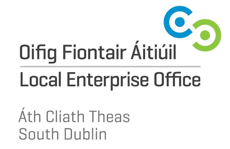 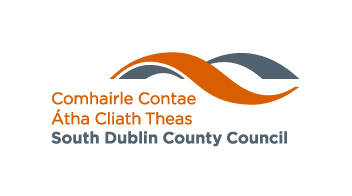 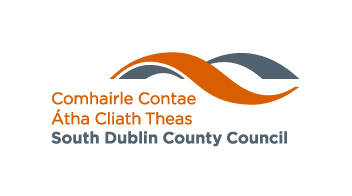 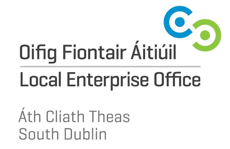 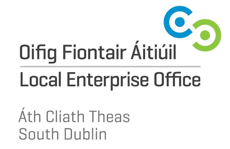 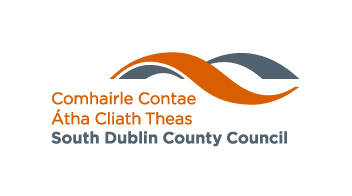 Structure of Advisory Steering Group
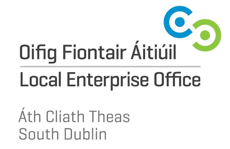 It should include :-
At least one member of LCDC
At least one member of SPC for Economic Development and Enterprise 
The Chief Officer ( or nominee ) of LCDC
The Director of Service EETD
Could also include senior personnel from Public and Private sector organisations with entrepreneurial expertise and expertise that can practically consider potential synergies between economic and community elements, third level institutions, REPD Steering Committee member
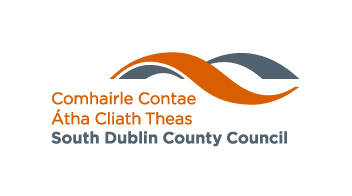 Timeline
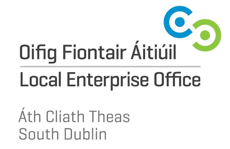 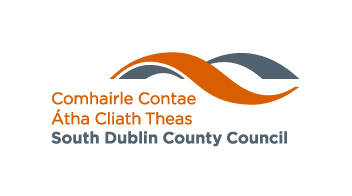 Commencement May 2022
Key challenge 
Creating a baseline for plan is challenging due to postponement of census

Advice is that the process should consist of two parts
Development of overall LECP framework with High –Level Goals and Sustainable Community and Economic Objectives + consideration of outcomes and high level indicators for the 6 year LECP period

Development of Implementation Plans to detail the inputs, actions and resources required for that implementation plan period as well as KPIs to facilitate evaluation   

Review in 2023/2024 when undated census data is available)


LECP 2022 – 2026  Framework and Initial Implementation Plan before end of 2022